Bohr
Par Enriké Lorenzano Pouliot
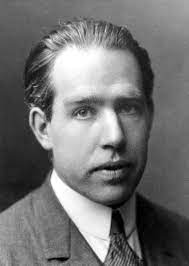 nom complet: Niels Henrik Bhor
nationalité: Danemark
Periode de temps: 1885 à 1962
Découverte: Orbitale
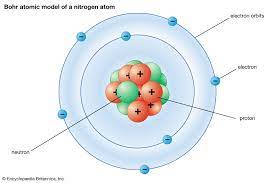 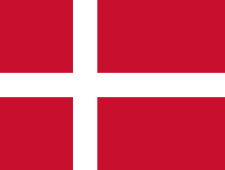